EMOTIONS
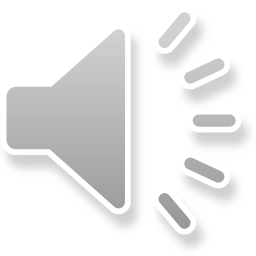 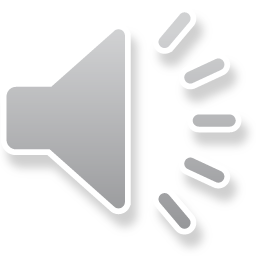 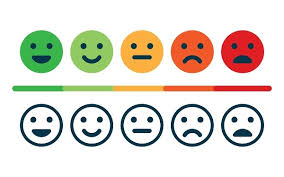 ATTIVITA’ INTERDISCIPLINARE 
ITALIANO-INGLESE
Insegnanti : Piccolo Filippo Antignano
 Classe : II  Sez. C/D Plesso Capoluogo
HOW DO YOU FEEL TODAY?Come ti senti oggi?
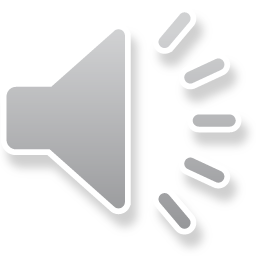 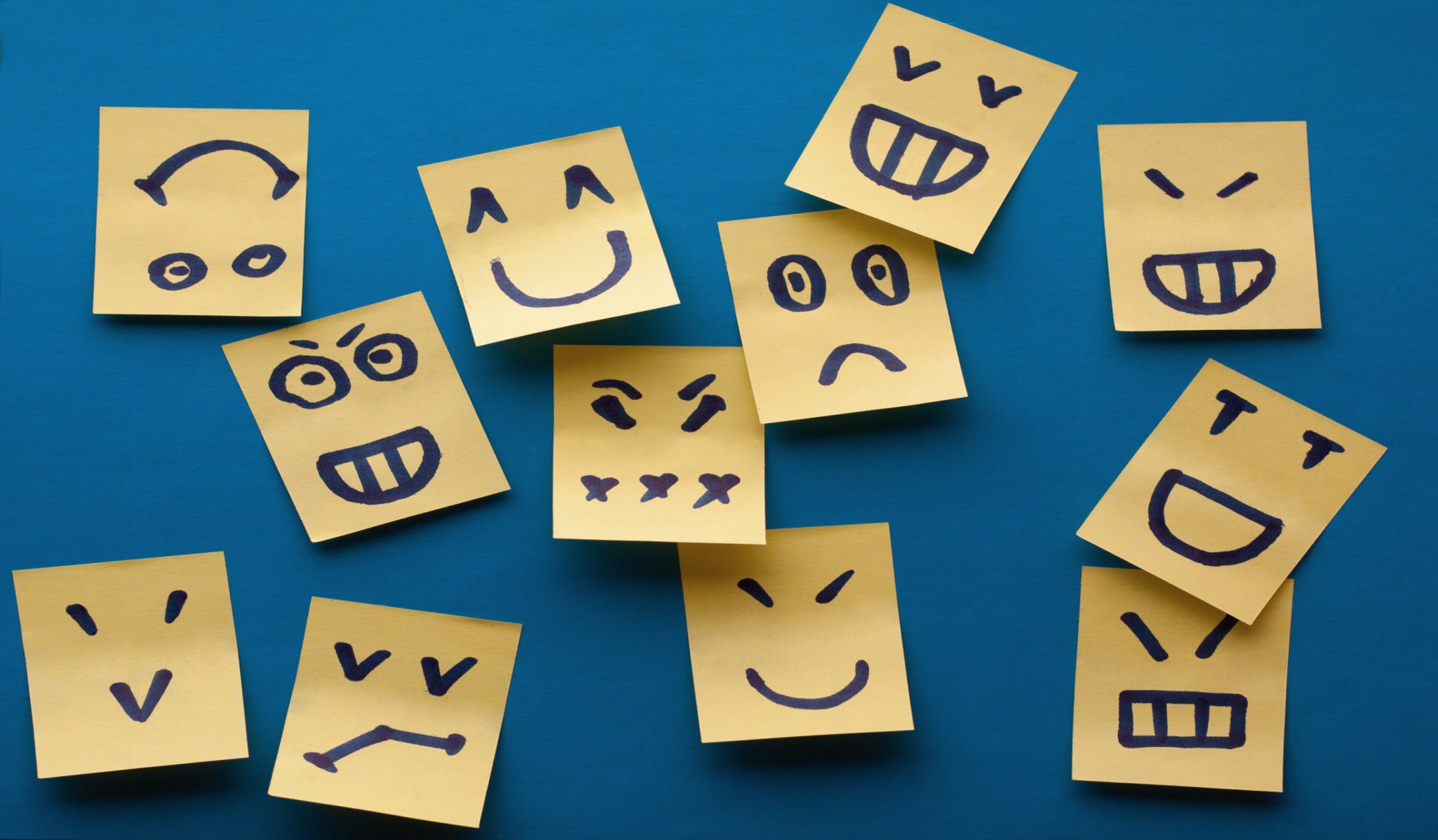 EMOTIONSEMOZIONI
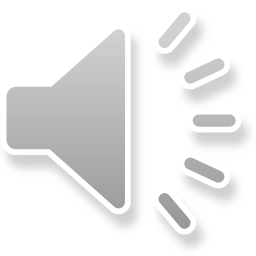 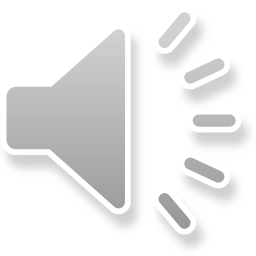 Le emozioni sono infinitepuoi trovarle anche fiorite.Le emozioni sono coloratepuoi scoprirle anche profumate.Le emozioni sono vellutatepuoi toccarle anche d’estate.Le emozioni sono parolepuoi viverle anche al sole.Rabbia e tristezza sono pungentigioia e allegria le più divertenti.Le emozioni sono un respiro profondopalpitano nei cuori di tutto il mondo.
Emotions are endless 
you can also find them in bloom. 
Emotions are colorful
you can also discover them cented.
Emotions are velvety 
you can touch them even in summer. 
Emotions are words
you can also experience them in the sun.
Anger and sadness are stinging joy and happiness the most fun. Emotions are a deep breath throb in the hearts of the whole world.
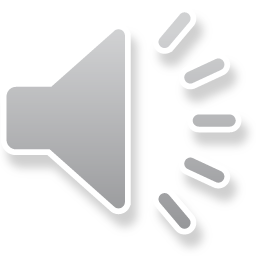 Now click below and the teacher GIOVANNA will help you with your homework. Good vision GOODBYE CHILDRENOra clicca sotto e  la maestra GIOVANNA ti aiuterà per i compiti.Buona visione ARRIVEDERCI BAMBINI
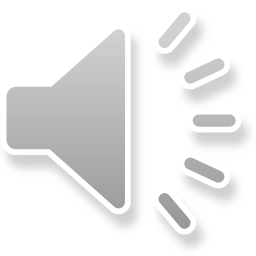 https://drive.google.com/file/d/1u3t7ncqvT_sN9vaCqqihp0mNFZfi5YYf/view?usp=sharing